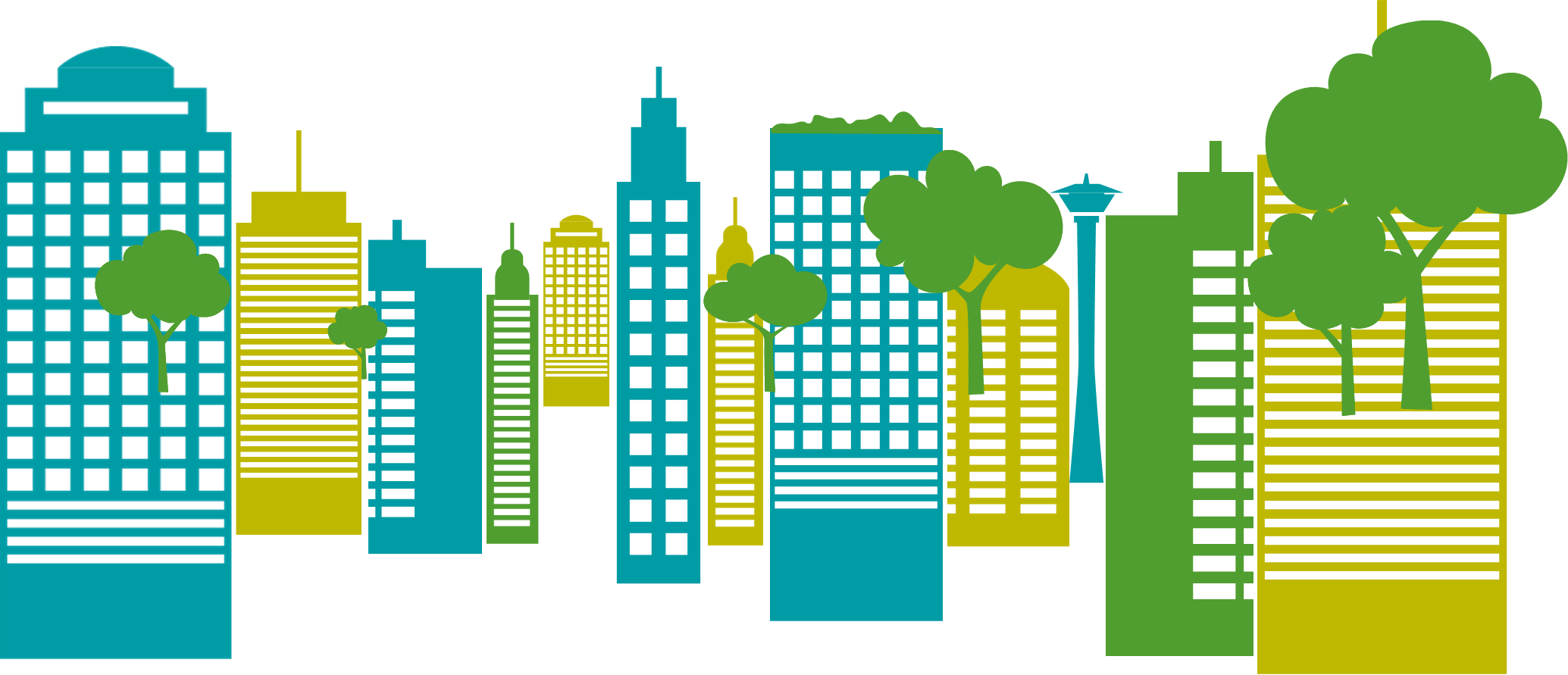 Building Green Cities
Advisory Committee Meeting
April 10, 2020
[Speaker Notes: Welcome all and thank you for providing comments on the first round of guidebook elements (Charlene)
Read through list of participants on call (Gretchen)]
Use your computer to connect to SKYPE.
Use the chat function to submit questions and comments and/or request to speak to the group.
Use a headset or take call from a quiet space to reduce background noise/echo.
Keep your phone or headset muted unless you are speaking to the group.
Stay focused on the goal for today’s call…
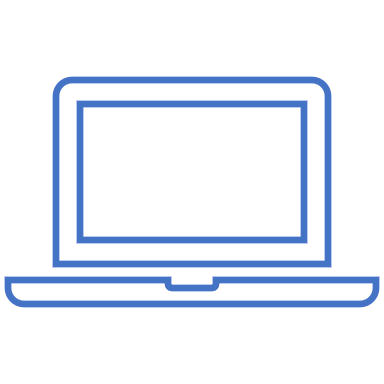 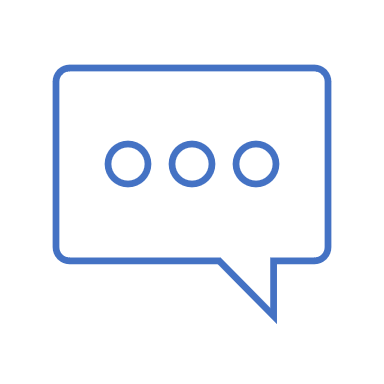 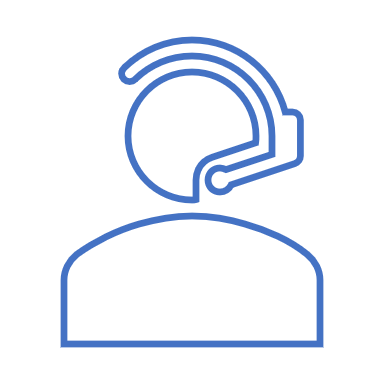 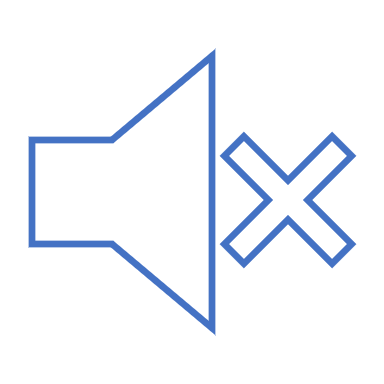 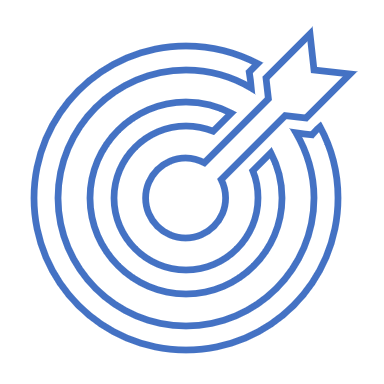 A Guidebook for Local Jurisdictions
2
[Speaker Notes: Gretchen

Want to be respectful of everyone’s time and participation.
A few ground rules we ask folks to abide by whenever possible. 

[These are preferences, if folks need to dial into the call that is ok just try and be mindful about speaking up when there is an appropriate opportunity versus interjecting.]]
Agenda
A Guidebook for Local Jurisdictions
3
[Speaker Notes: Gretchen

Walk through of meeting purposes, agenda, and meeting packet (Gretchen)
Today we hope to:  
Recap of feedback received on round 1 elements
Review and discuss key round 2 elements of the guidebook
Discuss next steps and associated timeline
Quick orientation to online meeting format]
Our Goal
Encourage developers in the Puget Sound region to go above and beyond current stormwater code requirements and install additional LID solutions
A Guidebook for Local Jurisdictions
4
[Speaker Notes: Gretchen – Quick reminder slide

With the ultimate goal of restoring Puget Sound.]
Our Questions
What inspires them to go “above and beyond?”
How do developers implement LID on their sites?
A Guidebook for Local Jurisdictions
5
[Speaker Notes: Gretchen – quick reminder]
GUIDEBOOK COVER
Our Product
A Guidebook for Local Jurisdictions that encourages developers to go above and beyond current stormwater code requirements and install additional LID solutions.
A Guidebook for Local Jurisdictions
6
[Speaker Notes: Gretchen – quick reminder
The purpose of this guidebook is to provide tools and resources for local jurisdictions to work with developers, engineers, and property owners to go above and beyond the National Pollutant Discharge Elimination System (NPDES) municipal stormwater permit requirements for LID in urban centers.]
Guidebook Contents
SECTION COVER
SECTION COVER
SECTION COVER
SECTION COVER
SECTION 2. 
Provide Incentives
SECTION 3. 
General LID Information & Training Resources
SECTION 1. 
Overcome barriers and capitalize on motivators
INTRODUCTION
BGC LID project background and guidance for navigating and using the toolkit
A Guidebook for Local Jurisdictions
7
[Speaker Notes: Gretchen
Section 1: This section provides a series of factsheets jurisdictions can use to break down commonly cited barriers by developers to using specific BMPs.
Section 2: This section provides an incentives evaluation tool and a series of factsheets to summarize incentive options that jurisdictions can consider to motivate developers to increase the use of LID.
Section 3: This section provides relevant training opportunities, certifications, and other resources for local governments and developers.]
Recap of AC Comments Received
A Guidebook for Local Jurisdictions
8
[Speaker Notes: Gen – 

We asked you all to provide feedback on the following:
BMP Factsheets – all 10
Stormwater requirements matrix
Incentives factsheets – all
Incentives decision tree – formatted 
WWA incentives matrix – formatted 
TOC and report outline
Guidance report intro

Jasmine, walk through of comments received and if/how addressed them
Use time for us to ask clarifying questions of Advisory Committee, if needed – Jasmine, do you have any?]
PHOTO
GUIDEBOOK CALLOUT
IntroductionProject Background and Guidance for Using the Toolkit
GUIDEBOOK CALLOUT
PHOTO
A Guidebook for Local Jurisdictions
9
GUIDEBOOK CALLOUT
Themes of comments
Additional information on how to use guidebook
Simplify & add to definitions
Provide additional resources throughout guidebook
Expand on incentive matrix instructions
GUIDEBOOK CALLOUT
A Guidebook for Local Jurisdictions
10
[Speaker Notes: Will include a screenshot and cool call-outs for each of these elements]
Full DRAFT Guidebook Walk-through and Discussion
A Guidebook for Local Jurisdictions
11
[Speaker Notes: Gretchen
GOAL: Confirm Guidebook is set to move the needle on LID implementation

Pull up Guidebook draft to orient AC to full guidebook elements and structure]
Discussion Questions
How is the overall Guidebook organization/flow? 
Is the target audience for each Guidebook element clear?
Is the intended use for each Guidebook element clear?
With the project goal in mind – encouraging developers to go above and beyond the stormwater code requirements and install additional LID solutions – is this Guidebook set to move the needle on this goal?
A Guidebook for Local Jurisdictions
12
Group Brainstorm – Guidebook Elements Deep Dive
Dissemination Plan   
BMP Factsheets
Incentive Factsheets
A Guidebook for Local Jurisdictions
13
[Speaker Notes: Gretchen
GOAL: Confirm Guidebook is set to move the needle on LID implementation

Pull up dissemination plan and ask what’s missing/who is missing]
BMP Factsheets – How to Use
Developer Meetings
Permitting Offices
Permitting Packets
Municipal Webpages
Incentive Requirements
A Guidebook for Local Jurisdictions
14
[Speaker Notes: Gretchen

Developer Meetings: Municipal staff and project team members invite developers to a preconstruction meeting to share LID BMP factsheets and discuss applicability for the specific project. The staff can select which factsheets to use based on the specific project characteristics, the developers perceived barriers for the project, and alignment with local jurisdiction LID goals. 
During interviews with developers they used language that differs from the prevailing technical language. These meetings will be perceived as more tailored and approachable if staff and project team members model this language.
 
Permitting Offices: Factsheets can be left in a document organizer on the counter or waiting room in permitting offices. This makes them accessible to all office visitors. 
Permitting Packets: Factsheets can be included along with the materials shared with developers at the onset of the permitting process. 
Municipal Webpages: Factsheets can be posted on relevant municipal webpages, including permitting, and any stormwater management/LID program pages.
Incentives Requirements: Factsheets can be included in the application process for incentives, providing guidance to developers on meeting the application requirements.]
Incentive Factsheets
Placeholder – do we have anything to ask related to these/
A Guidebook for Local Jurisdictions
15
[Speaker Notes: Gretchen]
Next Steps
A Guidebook for Local Jurisdictions
16
[Speaker Notes: Gen]
Advisory Committee review by 4/15 – send comments to Gen
Final Guidebook complete by 5/1
Building Green Cities Guidebook roll-out
Building Green Cities – next phase
A Guidebook for Local Jurisdictions
17
[Speaker Notes: Gen- 

It was great to get initial feedback today, but we know you will need more time to review the entire document. Everything was sent in word this time, so making edits should be a lot easier. Please feel free to use track changes and comments to capture your input. All feedback may be sent to me and Charlene and I will review and collate comments for Cascadia. The Cascadia team will incorporate this round of edits and present a final draft for review by Commerce management. The final draft is due by 5/1. 

Then, Charlene and I will be using the dissemination plan to conduct outreach and get these materials into the hands of jurisdictions and developers. We will be sure to send you a copy of the finalized document, so that you may support these outreach efforts. 
Charlene – next phase update –]
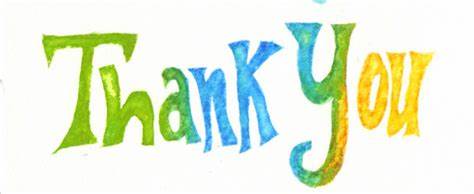 Charlene Andrade Charlene.Andrade@Commerce.wa.gov

Genevieve DialGen.Dial@Commerce.wa.gov
Funding provided by NEP / Ecology grant.
A Guidebook for Local Jurisdictions
18
[Speaker Notes: Gen/Charlene to add talking points
Thank you so much for your involvement throughout this project. Your feedback has been instrumental to success of this effort!]